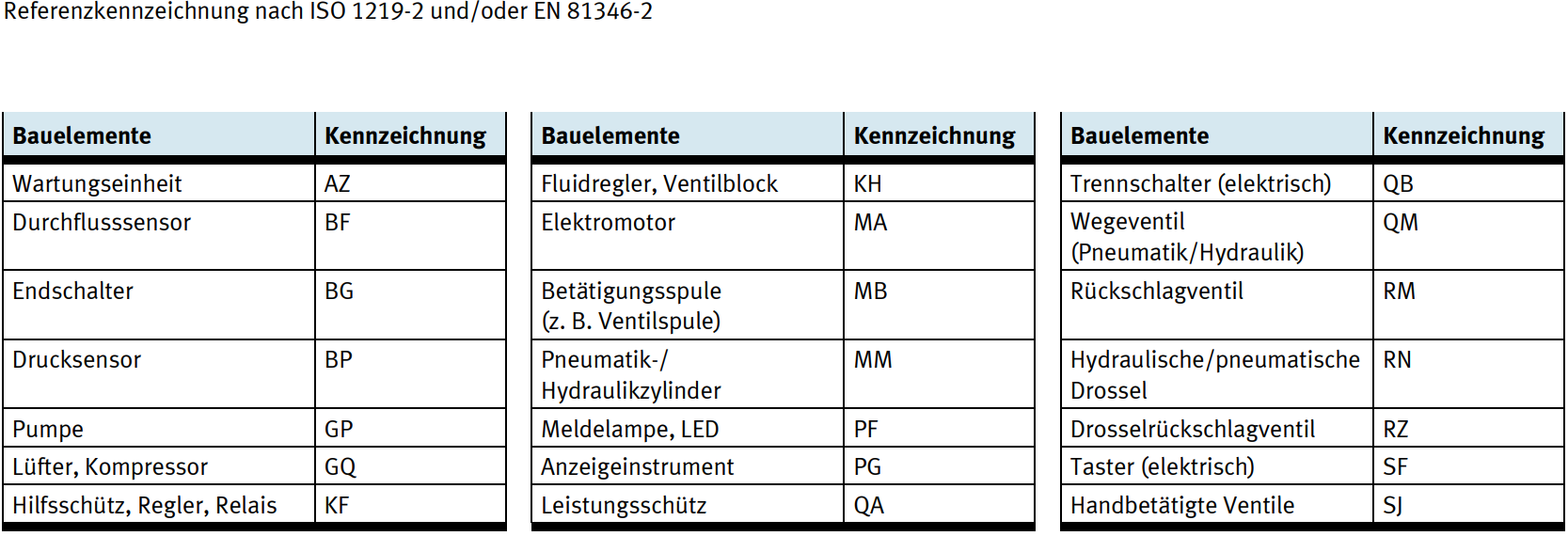 Magazin 4
Entnahmevorrichtung
Magazin 2
Magazin 3
Magazin 1
-BG9
-BG8
-BG10
-BG4
-BG7
-BG6
-BG5
-BG3
-BG1
-BG2
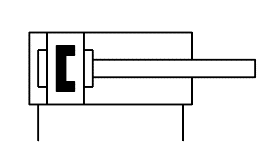 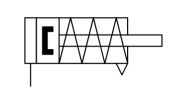 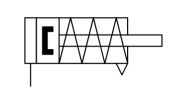 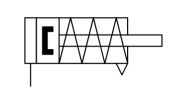 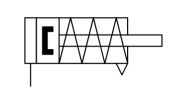 -MM1
-MM5
-MM4
-MM2
-MM3
-RN6
-RN5
-RN4
-RN3
-RN2
-RN1
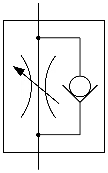 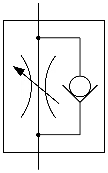 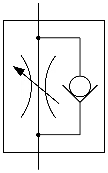 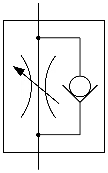 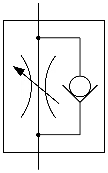 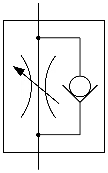 -RN3
-QM1
-QM2
-QM3
-QM4
-QM5
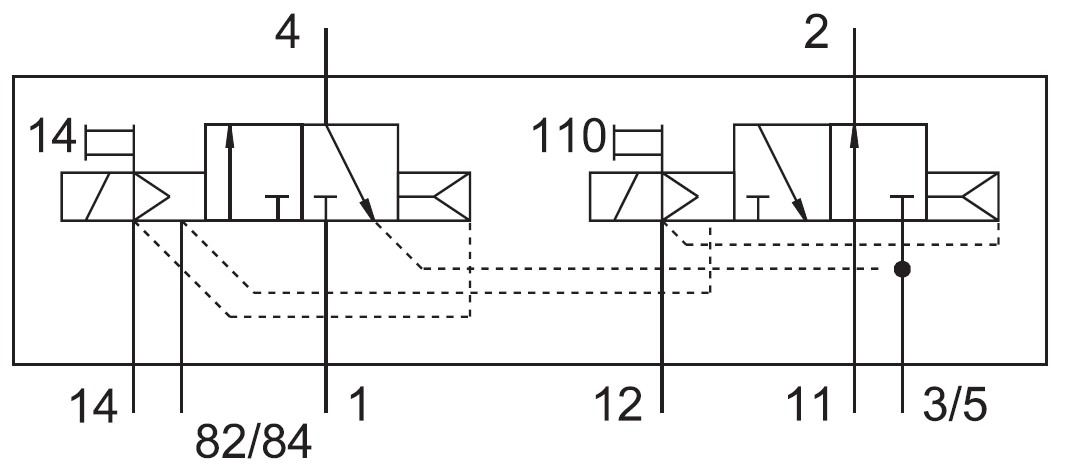 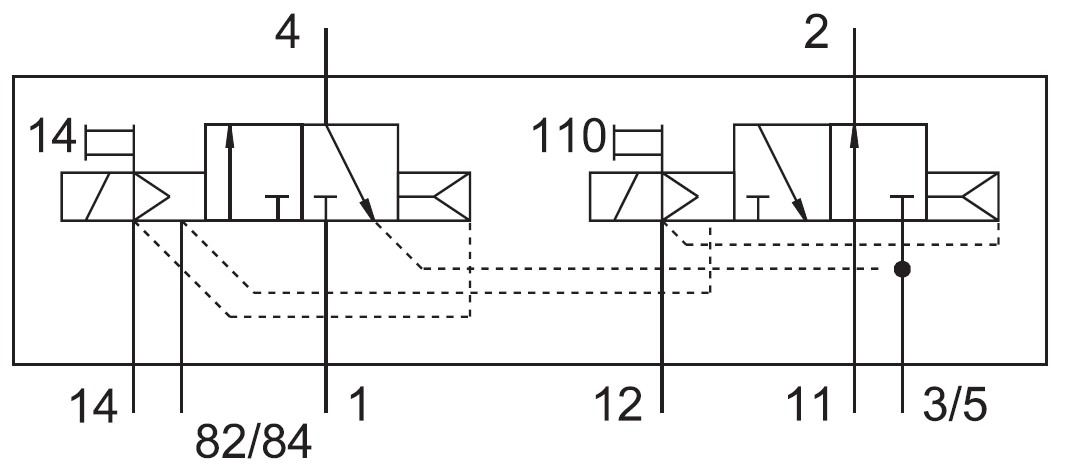 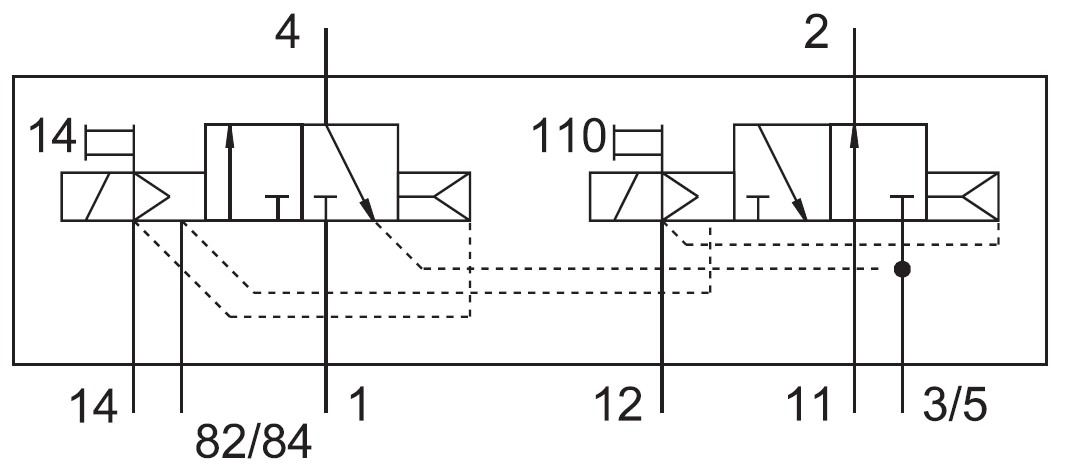 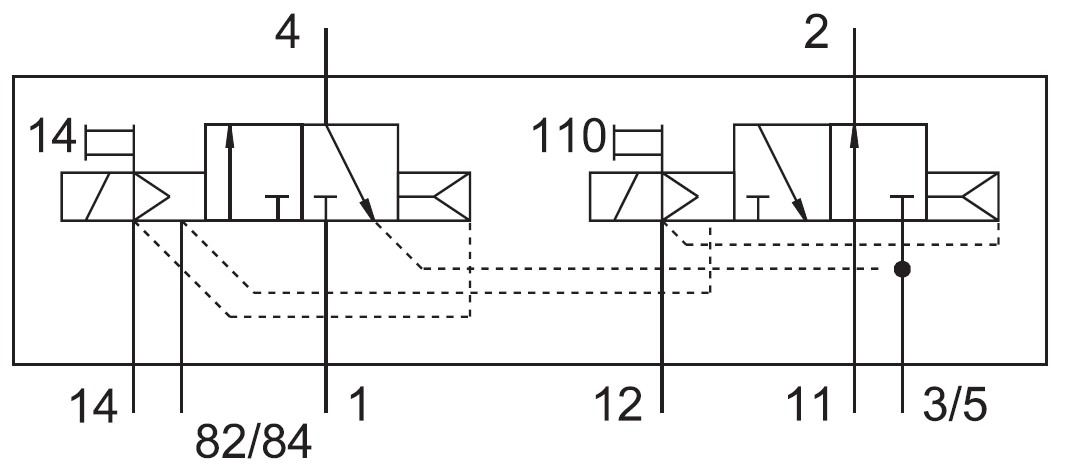 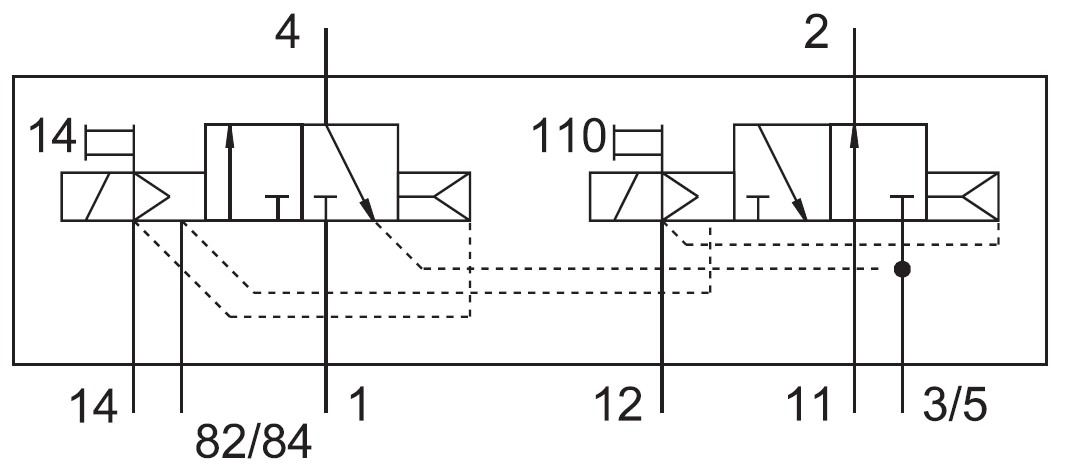 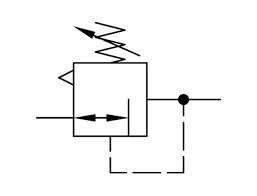 -GQ
Entnahmevorrichtung
Magazin 1
-BG4
-BG3
-BG1
-BG2
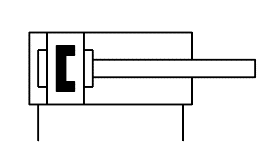 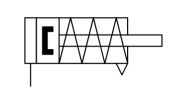 -MM1
-MM2
-RZ3
-RZ2
-RZ1
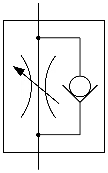 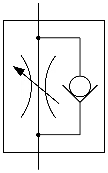 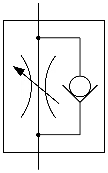 -QM1
-QM2
-QM3
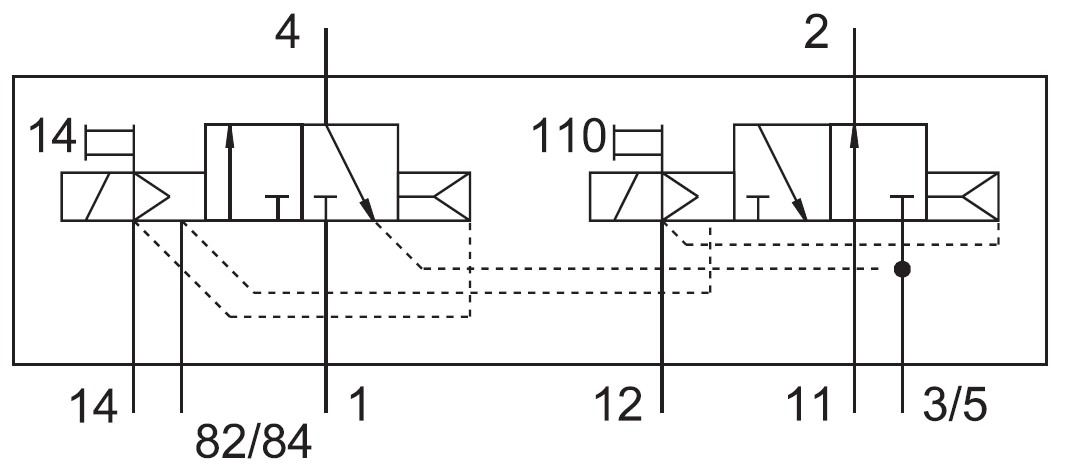 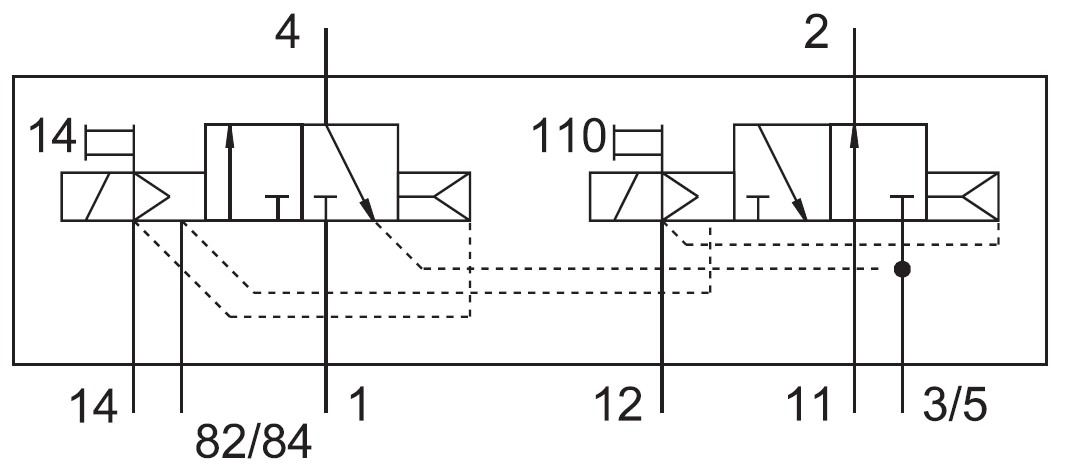 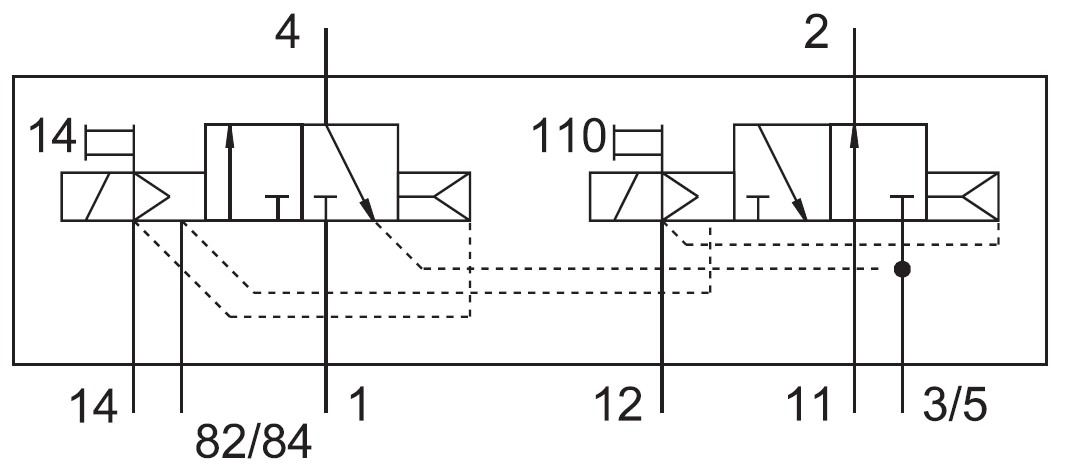 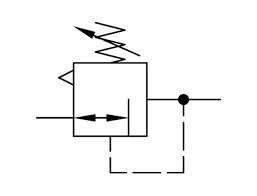 -RN1
-GQ
Entnahmevorrichtung
Magazin 1
Magazin 2
Magazin 3
Magazin 4
-BG1
-BG2
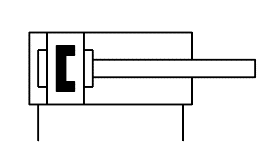 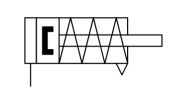 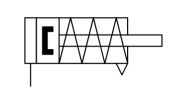 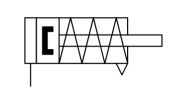 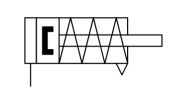 -MM1
-MM2
-MM3
-MM4
-MM5
-RZ3
-RZ4
-RZ5
-RZ6
-RZ2
-RZ1
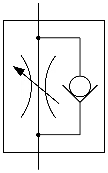 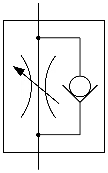 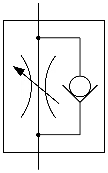 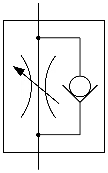 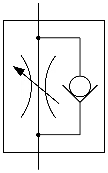 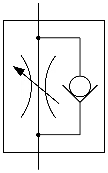 -QM1
-QM2
-QM3
-QM4
-QM5
-QM6
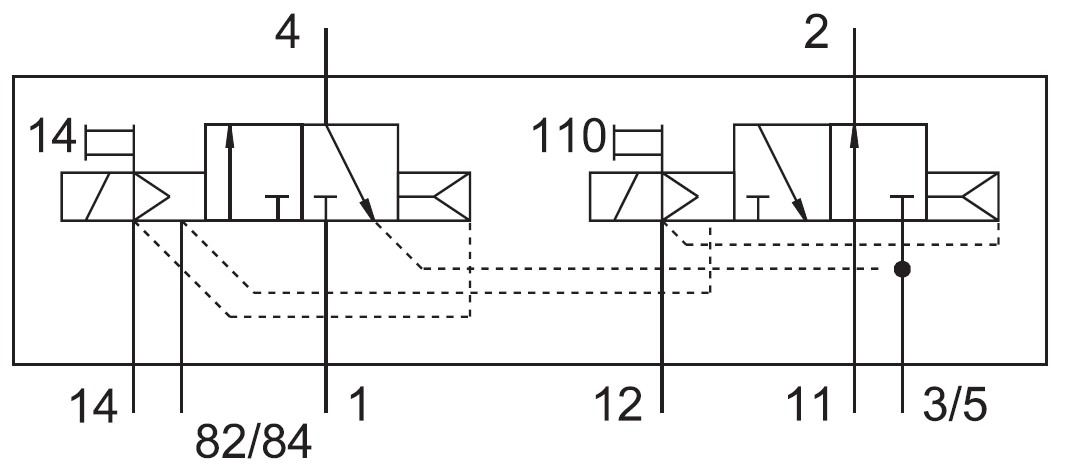 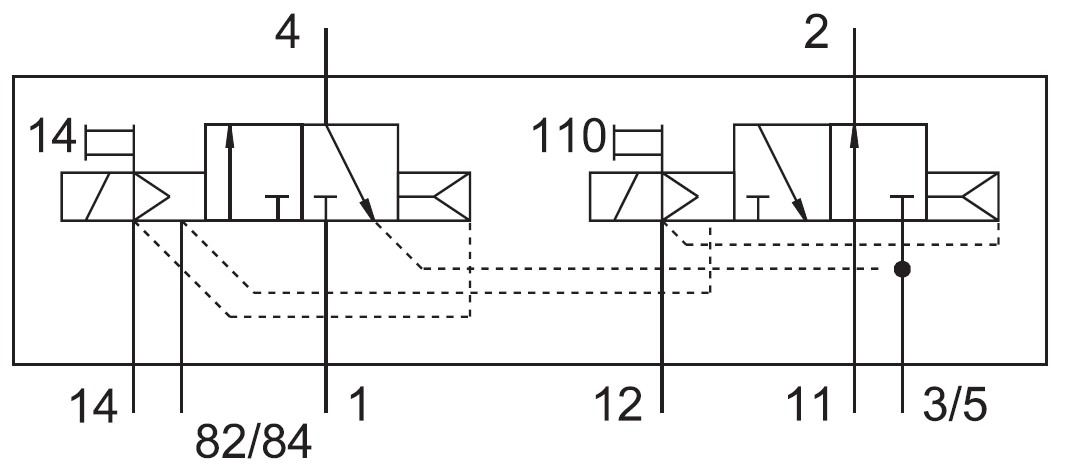 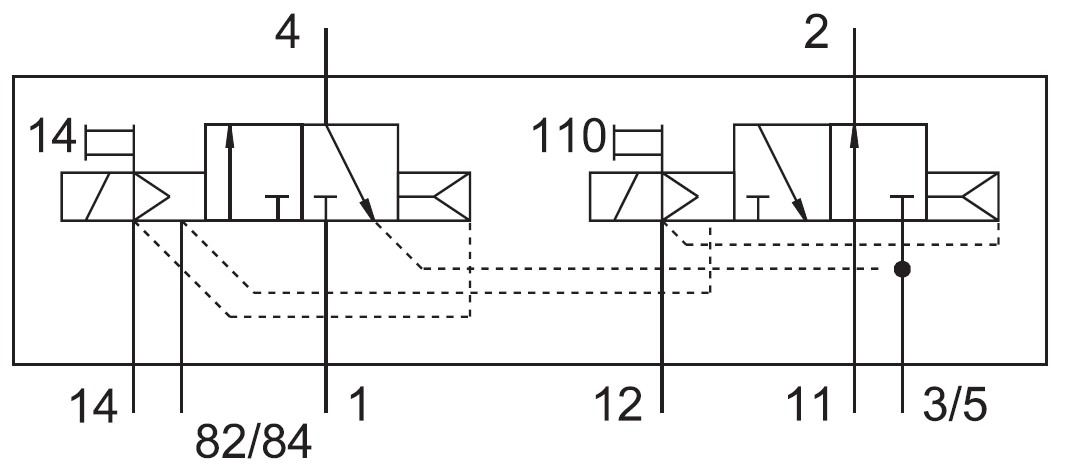 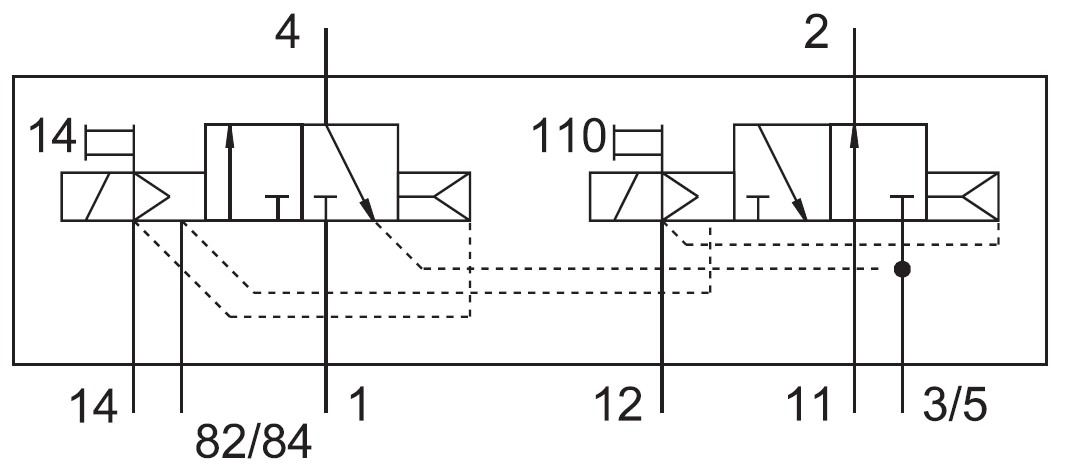 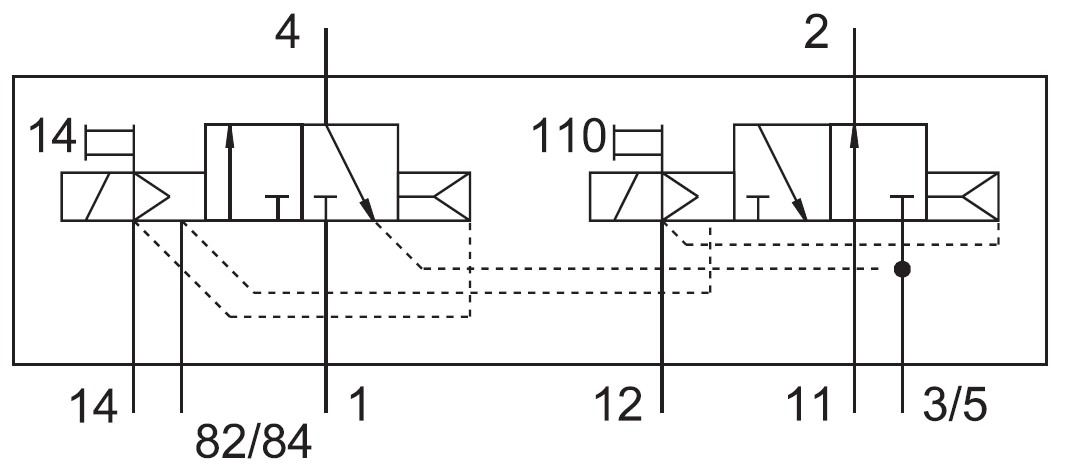 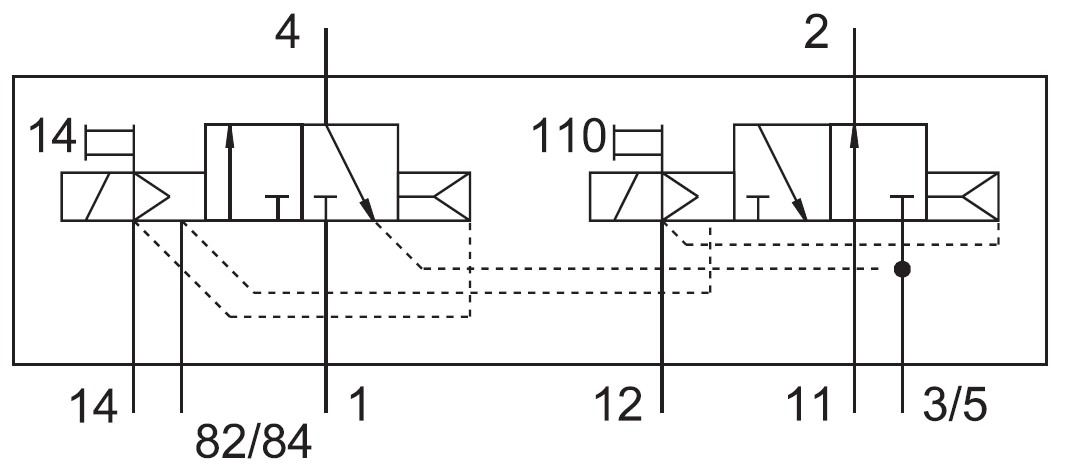 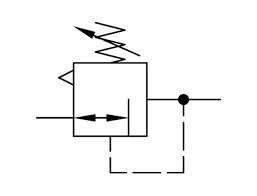 -RN1
-GQ